«Қатаркөл ауылы, ауылшаруашылық колледжі»МКҚК
Оқуға құжаттарды тапсыру шарттары туралы жаңартылған мәліметтер
Біздің мамандықтарымыз:
Тегін негізде күндізгі оқыту
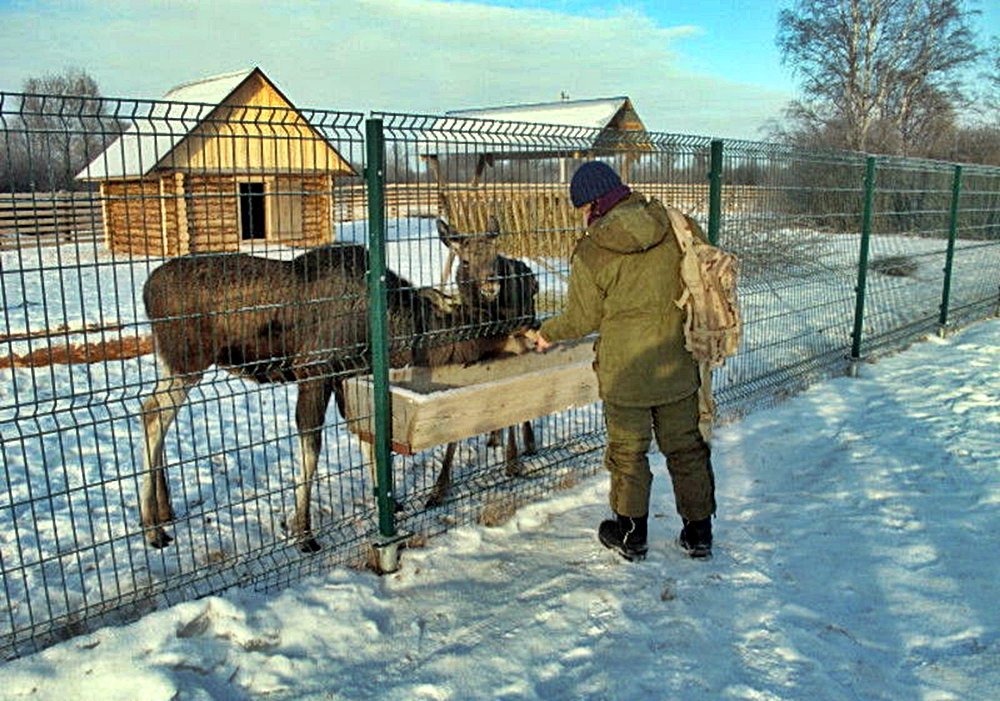 Оқыту тілі:
Мемлекеттік тілде
Орыс тілінде
Ветеринария
9-11 сынып, ТжКБ
Аңшылық және аң өсіру 9-11 класс
Оқыту мерзімі:
10 ай
2 жыл 10 ай
3 жыл 10 ай
Оқыту мерзімі:
2 жыл10 ай
1 жыл 10 ай
Біздің мамандықтарымыз
Тегін негізде күндізгі оқыту
Оқыту тілі:
орыс тілінде
Менеджмент
9-11 сынып
Дәнекерлеу ісі
9 сынып
Оқыту мерзімі:
2 жыл 10 ай
1 жыл 10 ай
Оқыту мерзімі:
2 жыл 10 ай
Күндізгі – қашықтықтан оқыту
Оқыту тілі– мемлекеттік тілде, орыс тілінде
Жоғары, кәсіптік-техникалық,  жалпы орта білім базасында
Сүт өнімдерінің өндірісі
Ет және ет өнімдерінің өндірісі
Зоотехния
Мамандық бойынша оқыту мерзімі:
1 жыл 10 ай
Мамандық бойынша оқыту мерзімі
1 жыл 10 ай
Мамандық бойынша оқыту мерзімі
1 жыл 10 ай
Келісімшарт негізінде сырттай оқыту
Оқыту тілі- орыс тілінде
Жоғары, кәсіби-техникалық,  жалпы орта білім базасында
Менеджмент
Аңшылық және аң өсіру
Есеп және аудит
Мамандық бойынша оқыту мерзімі
1 жыл 10 ай, 10 ай
Мамандық бойынша оқыту мерзімі
1 жыл 10 ай, 10 ай
Мамандқы бойынша оқыту мерзімі
1 жыл 10 ай, 10 ай
Мамандық бойынша оқуға түсуге құжаттарды тапсыру мерзімі
Оқуға түсуге тапсыратын құжаттар тізімі:
 Өтінішпен бірге ұсынылады:
    1.	жеке куәлік немесе туу туралы куәлік;
  2.	білім туралы құжат қосымшасымен  (түпнұсқасы;
086-У нысандағы медициналық анықтама флюра түсірілімімен 
(I және II топ мүгедектері, бала кезінен мүгедектігі барлар үшін медициналық-әлеуметтік сараптама қорытындысы)
4.	3х4 мөлшеріндегі  4 фотосуреттер
Қашықтықтан оқыту нысанында тапсырылатын  қосымша құжаттар:
1.	Мамандық бойынша жұмыс жазбасы туралы еңбек кітапшасының көшірмесі
2.	Жұмыс орнынан анықтама
9 сынып
11 сынып және ТжКБ
28 шілдеден – 15 тамызға дейін
Тіркеу және өтініштерді қабылдау
20 маусымнан – 15 шілдеге дейін
Тіркеу және өтініштерді қабылдау
Ақмола облысы, Бурабай ауданы, Қатаркөл ауылыСайт: http://pt0002.burabay.aqmoedu.kz@kshk_katarkol  Instagram парақшасындаВК әлеуметтік желісінде КСХК тобы
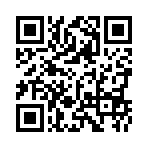 Анықтама телефондары:Ұялы телефон: 8-747-241-62-08Тел\Факс: 8-716-36-91-1-45